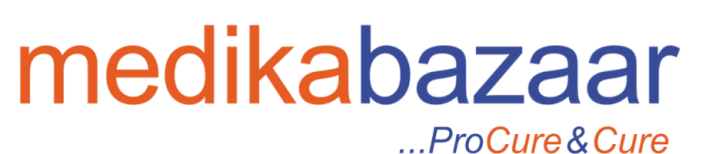 Material Management & Cost Optimization
Gearing Up For The New Normal
19th June 2020
Confidential
This document has been prepared by Medikabazaar and is to be used for private circulation only.
© Medikabazaar (Boston Ivy Healthcare Solutions Pvt. Ltd.)
Table Of Contents
01
Components of Material Management
02
03
Benefits – OPEX, Risks & Effort
Role of Technology In Inventory Management
04
New Trends
© Medikabazaar (Boston Ivy Healthcare Solutions Pvt. Ltd.)
1
Key Tasks of Material Management
Key Tasks Of Materials Management
6. Disposal of expired material
5. Accounting
3. Store,  Inventory Control & Care
4. Issue Of Materials
1. Inventory Planning
2. Purchasing
Materials Management plays a vital role in the smooth and efficient function of a Medical establishment

Operation Theatre, Specialty Clinics, Refraction Department, Units, Wards, Pharmacy  etc. are the user departments whose output has huge dependency on the Materials Department
1
Need For Inventory Management
Need For Inventory Management
Uninterrupted supply of materials
Optimal stock. 
(Not too much, not too little)
Supply Chain Continuity
Zero Business Loss
Working Capital Management
Adequate controls over materials
(Unused, Used, In-use, Expiry)
Inventory Assurance
1
Inventory Management - Popular Concepts
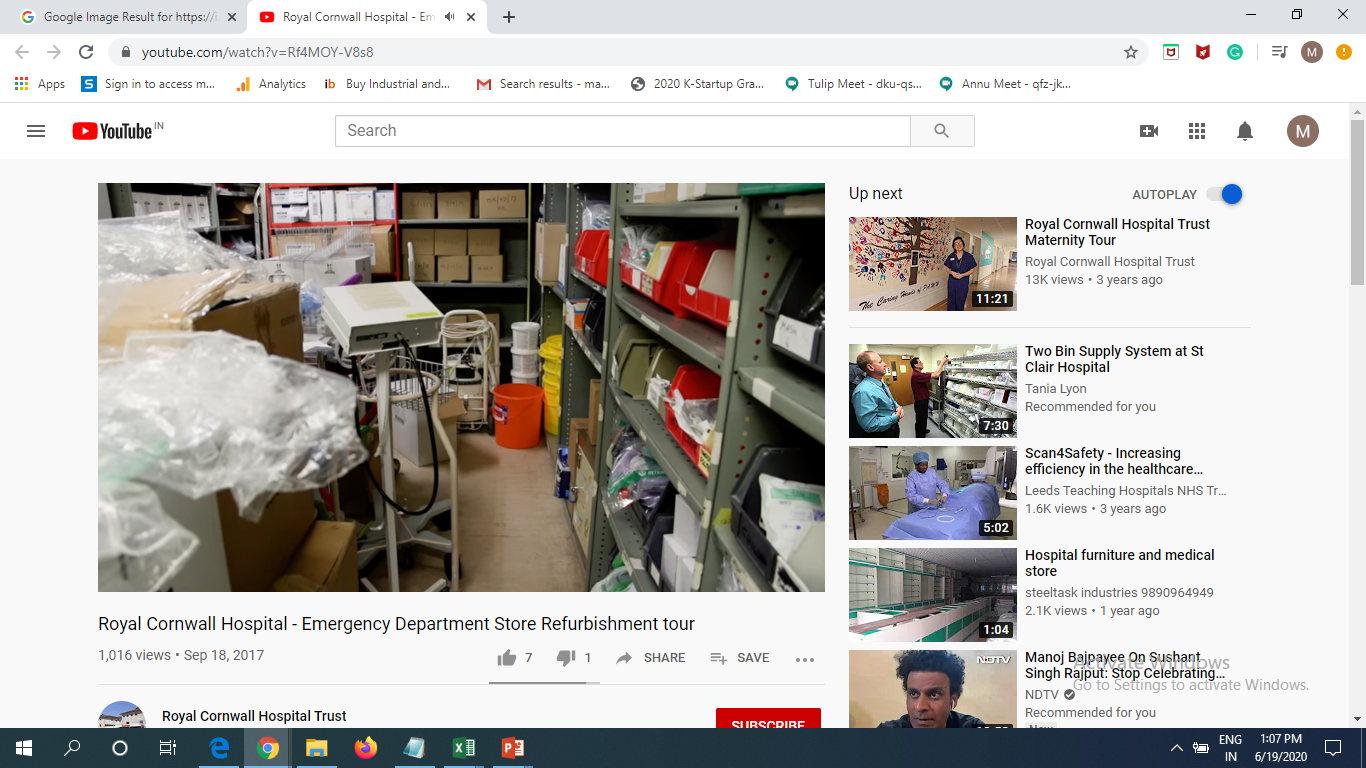 Inventory Management methods 
adopted as per requirement
1. JIT (Just In Time)
To Reduce Inventory Holding Cost
2. LIFO (Last In First Out)
To Minimize Stock Obsolescence / Expiry
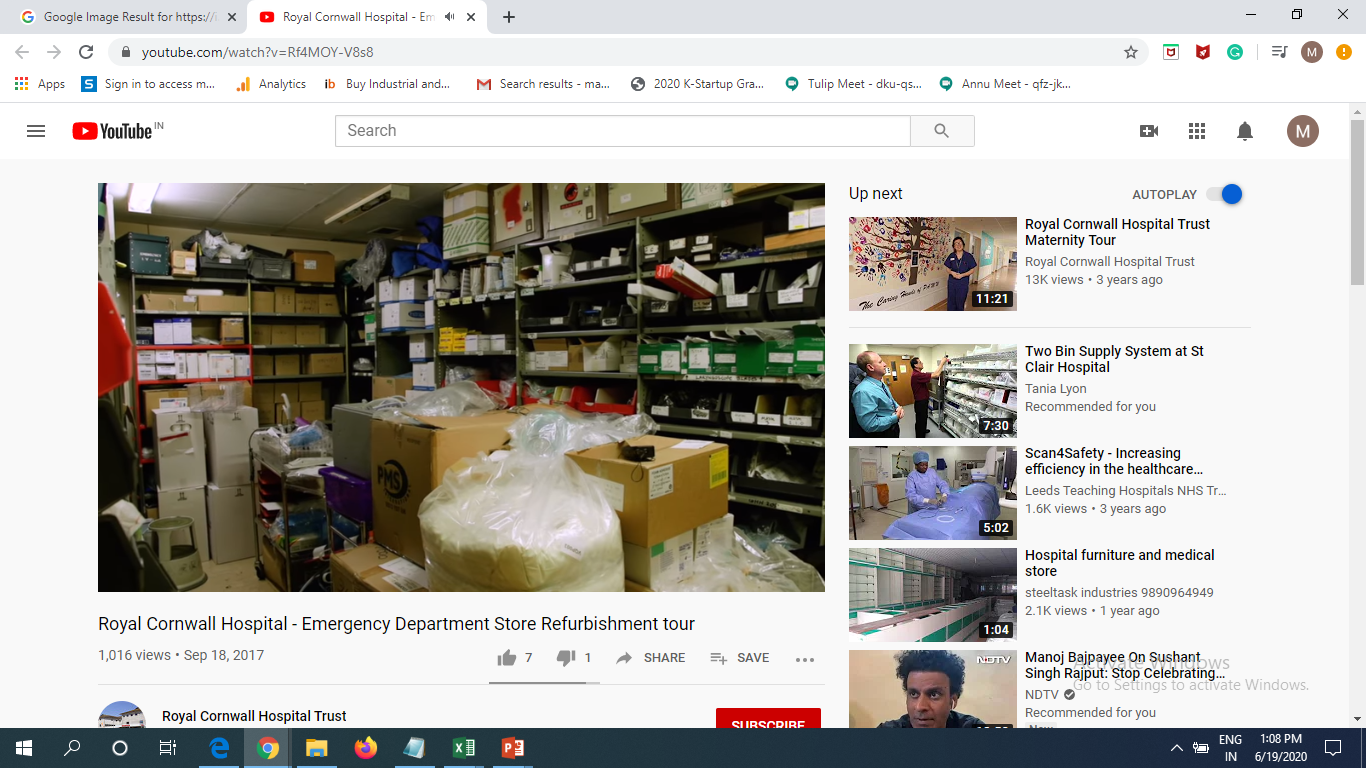 3. FIFO (First In First Out)
Only For Specific Products
4. EOQ (Economic Order Quantity)
Order based on Demand, Cost Of Holding & Ordering Cost
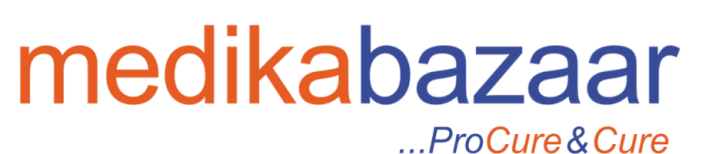 Benefits Of Efficient Material Management
OPEX, Risks & Effort & Cost Optimization
Confidential
This document has been prepared by Medikabazaar and is to be used for private circulation only.
© Medikabazaar (Boston Ivy Healthcare Solutions Pvt. Ltd.)
2
Benefits Of Efficient Inventory Management For A Hospital
Saving Potential in Inventory costs & Overall OPEX
Procurement Savings Potential
Procurement Cost
30% 
of OPEX
Save
4 to 5%
20%
of OPEX Cost
Procurement Cost
Up to 30% of OPEX
Effecient Procurement Can Easily Save 20% of Procurement Cost
Smart Procurement will save you
4 to 5% of OPEX Cost
2
Inventory Control To Reduce OPEX, Inventory Risks & Effort
To keep the investment on inventories to the minimum
1
To minimize idle time by avoiding stock outs and shortages
2
5
PRINCIPLES OF INVENTORY CONTROL 

To place orders frequently keeping the stock low for high valued and more used items 

To place orders less frequently keeping sufficient stock for low valued and low consumed item
To avoid carrying cost
3
To improve quality of care with lesser inventory
4
To avoid obsolescence of inventory
2
Inventory Control Methods
Inventory control methods to have an effective control on the inventory
FSN (Fast, Slow moving and Non-moving)
Re-order as per stock utilisation trends as per FSN categorization
VED (Vital, Essential, Desirable)
For V items, a reasonable large volume of stocks might be necessary, while for D items, limited or no Stocks are perhaps required be kept
SDE (Scarce, Difficult, Easy)
Inventory plan as per availability
ABC Analysis (Always Better Control)
Preference for keeping inventory & control in order of ABC
A Category – 70% Value 10% volume, B Category – 20% Value, 20% volume, C Category – 10% Value 70% volume
HML (High, Medium, Low)
Based on cost per unit
2
Cost Savings Tips – Demand Aggregation & Group Buying
A Group Of Small Hospitals Come Together & Buy As A Block
Leverage Medikabazaar VPO Model Benefits
Lower Purchasing Cost

Quantity Discounts

Reduced Accounting Cost

Better Inventory Management & Procurement Efficiencies Through VIZI

One Stop Solution – No need to deal with large number of vendors
TM
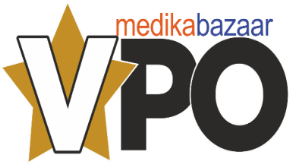 VALUE PROCUREMENT
ORGANIZATION
100%
10% - 30%
Benefits for 
Hospitals
One Stop Solution for 
All Medical 
Supplies
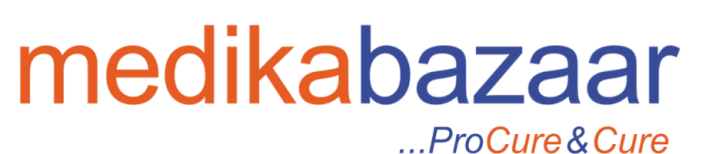 Role of Technology In Inventory Management
VIZI
Confidential
This document has been prepared by Medikabazaar and is to be used for private circulation only.
© Medikabazaar (Boston Ivy Healthcare Solutions Pvt. Ltd.)
3
Using Technology In Inventory Management
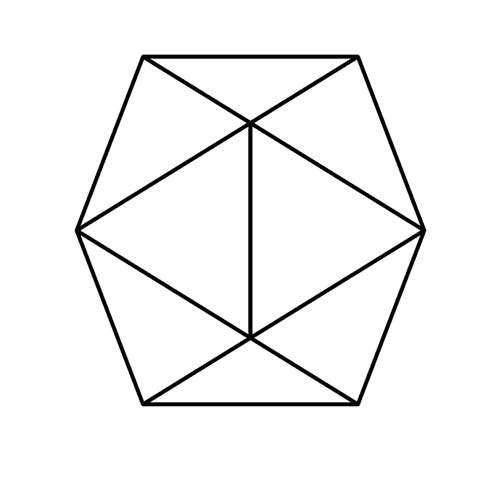 VIZI is an AI-ML algorithm-based tool which provides accurate stock projections to hospitals for a timely and effective procurement
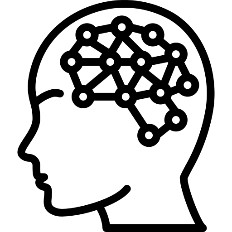 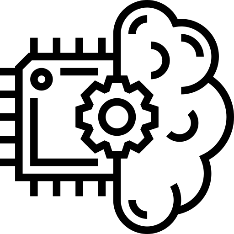 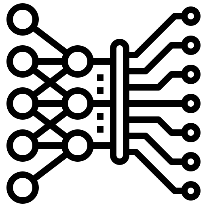 Artificial Intelligence
Deep Learning
Machine Learning
VIZI, a stock management tool, uses 3 key elements:
03
04
3
Why VIZI?
VIZI Solutions
Challenges Hospitals Face
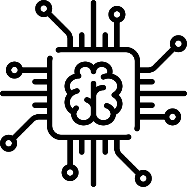 Erratic demand patterns resulting in ill-timed and ineffective procurement
Precise stock-projections via AI-ML algorithms for timely and adequate supplies purchase
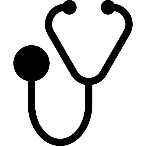 Optimal stocking and usage of medical supplies
Loss of vital stock keeping units (SKUs) due to excesses, shortages, and expiry
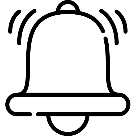 Alerts/notifications on how much reserve/safety stock has been used
Dearth of information about reserve/safety stock usage leading to inefficient procurement
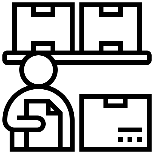 Efficient inventory management, devoid of SKU wastage
Mismanagement of inventory
Postponed/cancelled medical procedures due to a lack of important supplies
Sufficient vital supplies and no stock-outs leading to timely and effective patient care during regular working days and emergencies
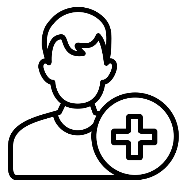 3
Why trust Artificial Intelligence as the way forward?
GROWTH
MAN-HOURS SPENT
COST
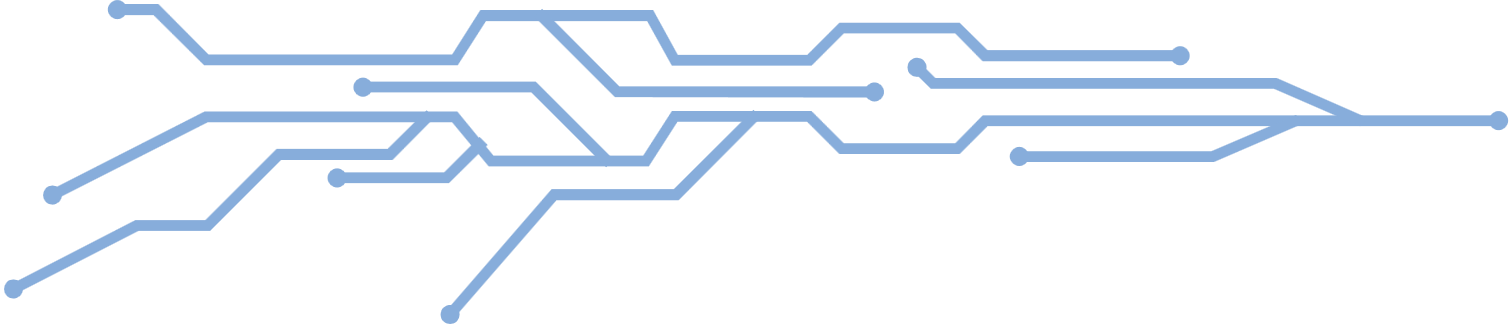 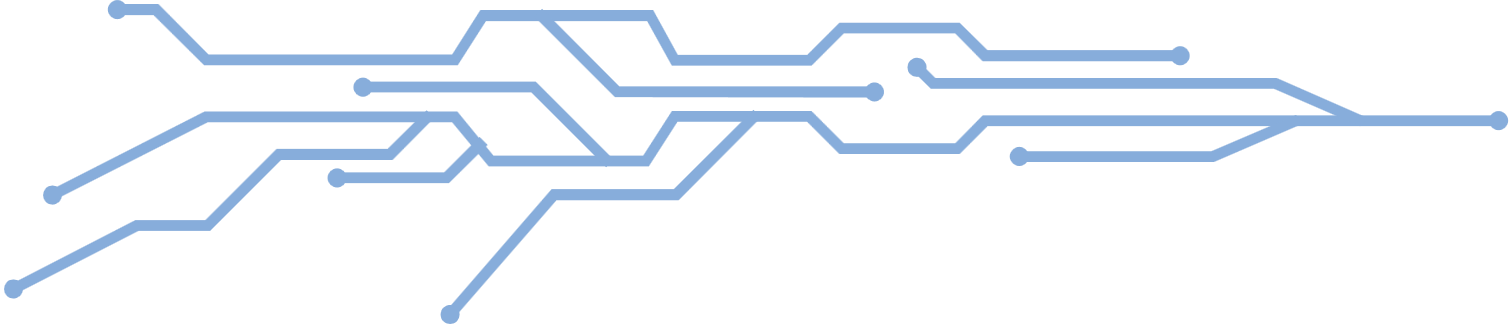 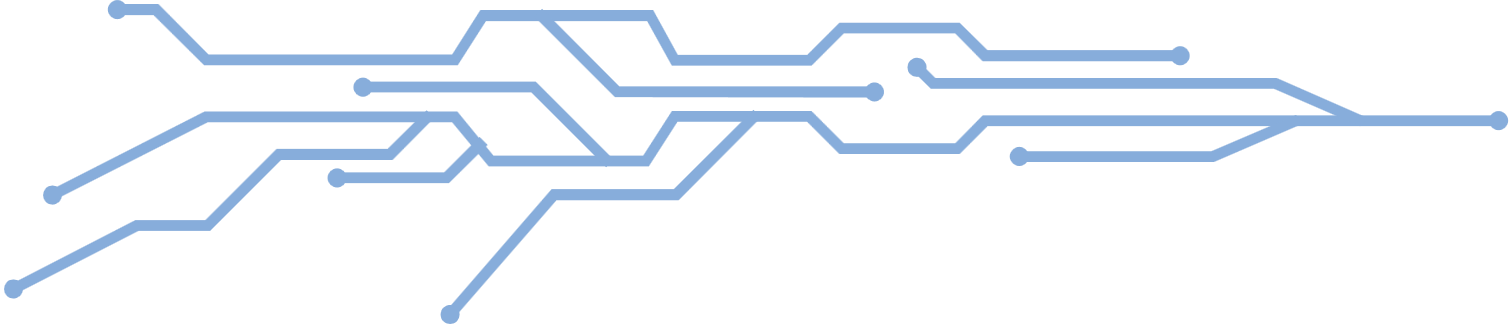 OPERATIONAL EFFICIENCY
3
With VIZI You Get…
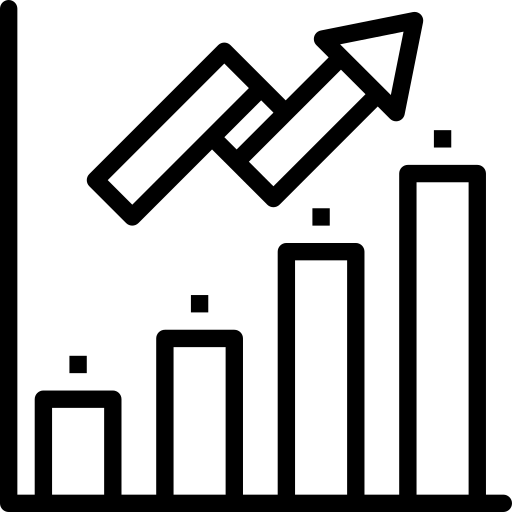 Structured and Accurate data for analysis and procurement planning
Up to
30% 
Savings in Procurement Costs
From Smart & Efficient Inventory Planning & Ordering Process
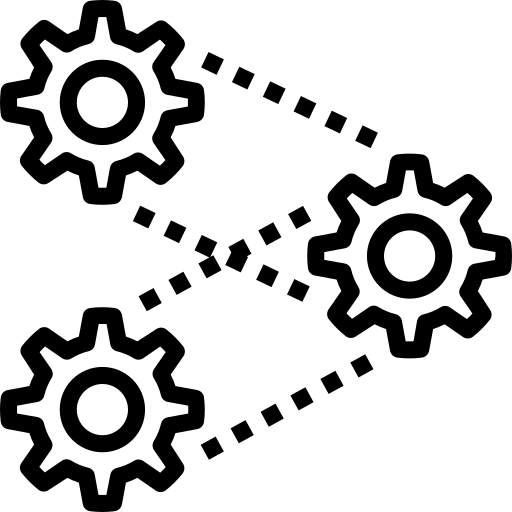 A Cost-effective and Streamlined medical supplies procurement process
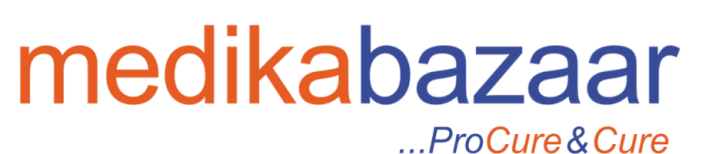 New Trends To Save Costs
Procurement Solutions & Technology Adoption
Confidential
This document has been prepared by Medikabazaar and is to be used for private circulation only.
© Medikabazaar (Boston Ivy Healthcare Solutions Pvt. Ltd.)
4
New Trends
Cost Optimisation
Digital Aggregator Platforms
Cost Optimisation

Tie up with Digital Aggregator Platforms

Enter Long Term Price Contracts for high volume and high value products

Avail Bulk Discounts

Lower the procurement cost
4
New Trends
Efficient Procurement & Inventory Management
Sign Up As VPO With Digital Aggregator Platforms
Efficient Procurement & Inventory Management

Evaluate exclusive procurement contract with Digital Aggregator Platforms

Enter Long Term Price Contracts for entire supplies

Avail Bulk Discounts

Lower the manpower cost – Single Vendor, minimize inventory planning, purchase and accounting efforts

Reduce inventory holding cost as optimum stock level managed by Platform
4
New Trends
Technology Adoption
For Inventory Control
Inventory Scanning
POS At Hospital Pharmacy
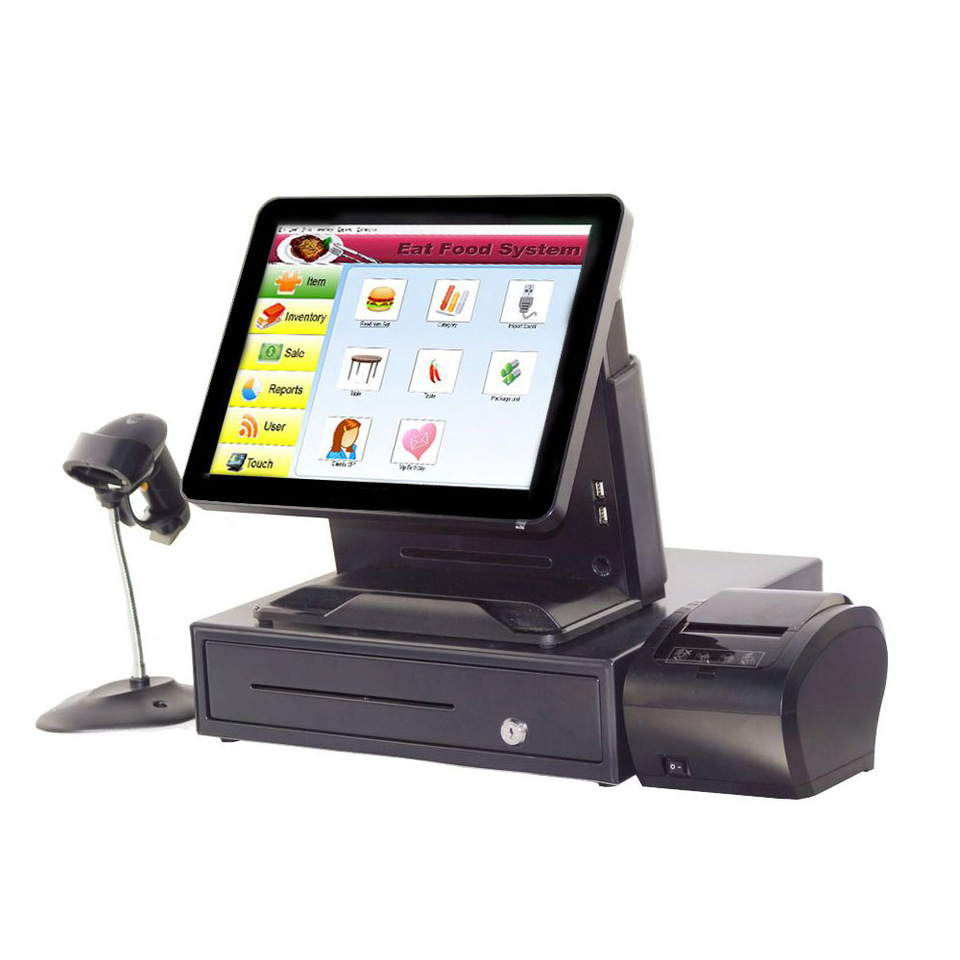 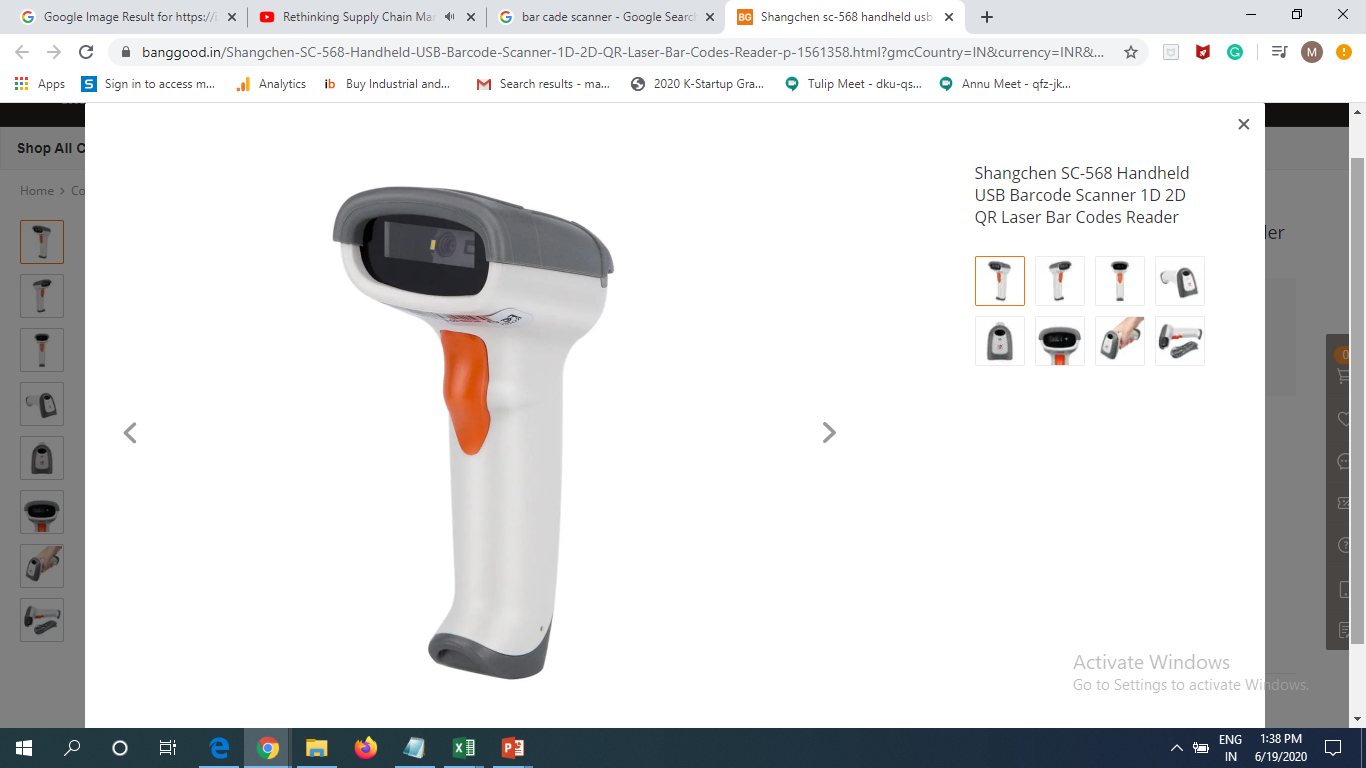 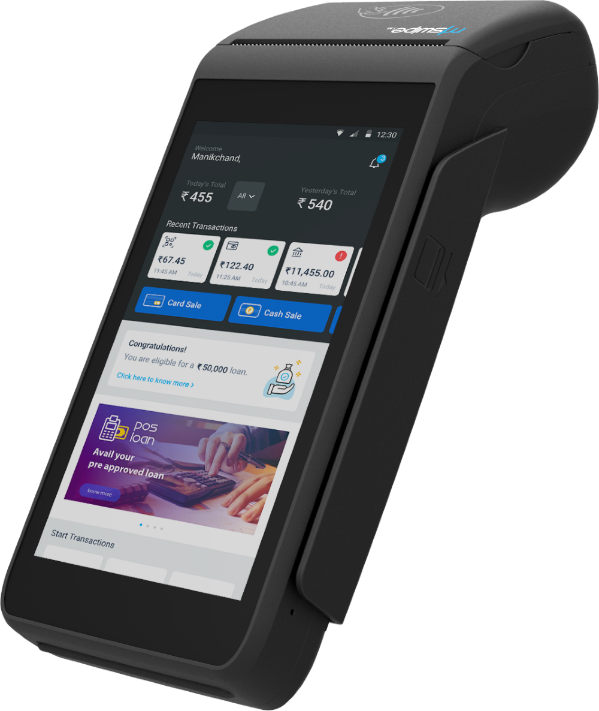 Scanning based inventory movement – inward and outward
Wireless POS with Card Swipe-in, 
QR Code Reader, Thermal Printer
Digital Invoicing System
4
New Trends
Data Based Decision Making
Leverage AI/ML& Data Science Technologies
With increased data coverage and comprehensiveness, Hospitals can make more informed decisions and better manage the product flow to their internal user departments with greater data visibility and speed
Real-time data synchronization, fast API connectivity, and regulatory integration, with the goal of bringing greater operational efficiency to companies with supply chains of physical products
AI tools ingests data from multiple sources, such as product availability, product shipment, consumption, sales and transforms it into a unified, real-time data layer that synchronizes different data systems together and improves visibility
4
New Trends
Robotics
Future Inventory Management Technology
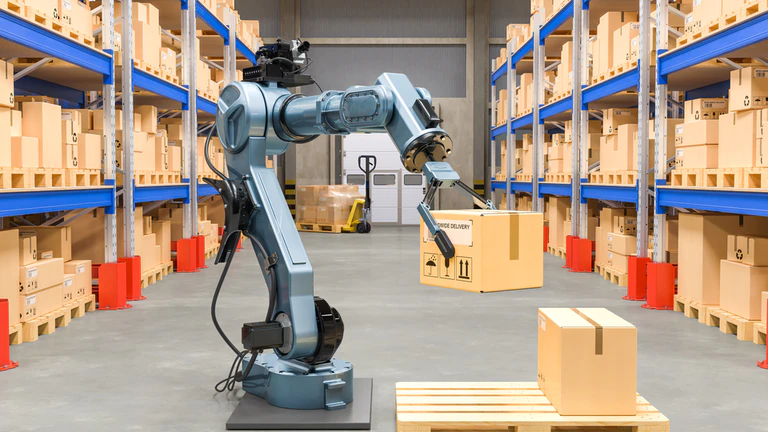 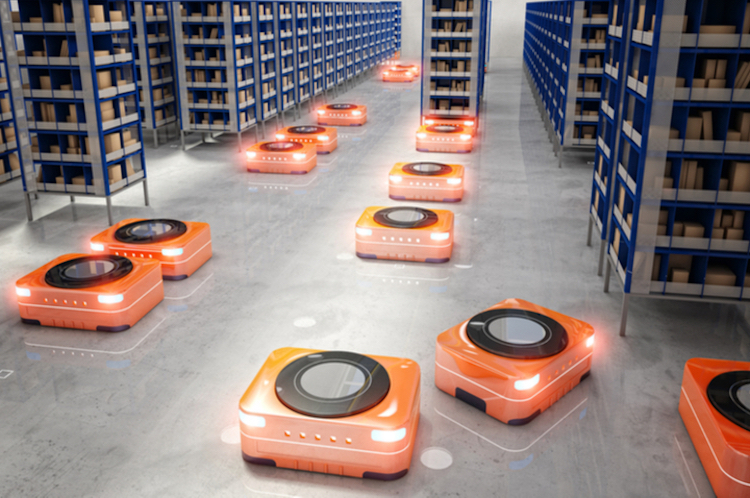 4
New Trends
Pallet and Tray Handling Conveyor
Future Inventory Management Technology For Zoning and Sorting For Large Hospitals
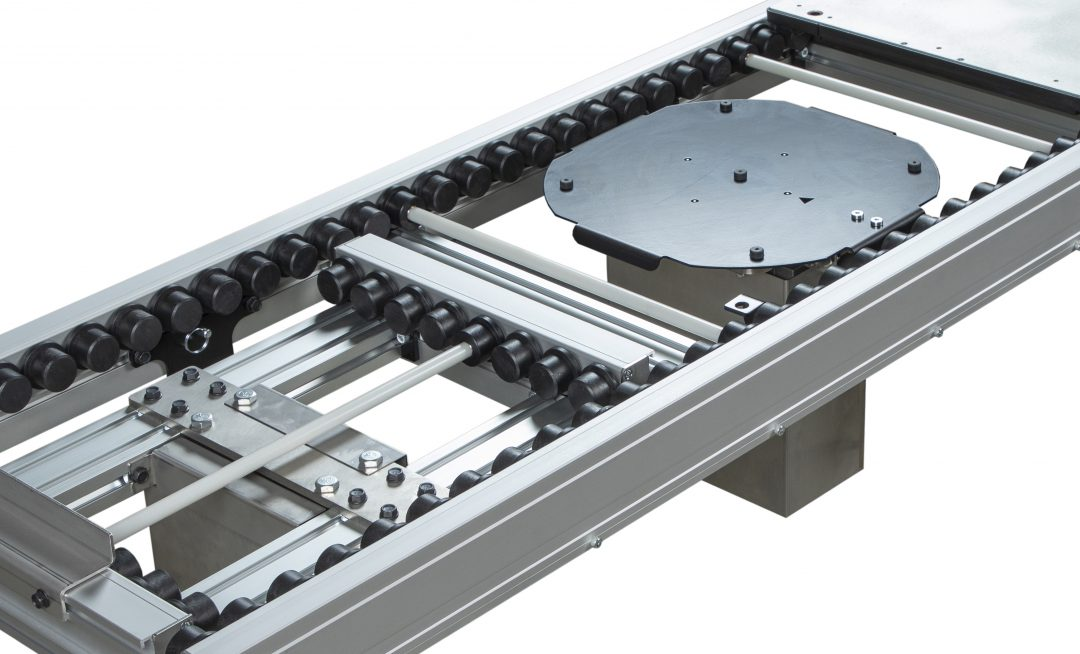 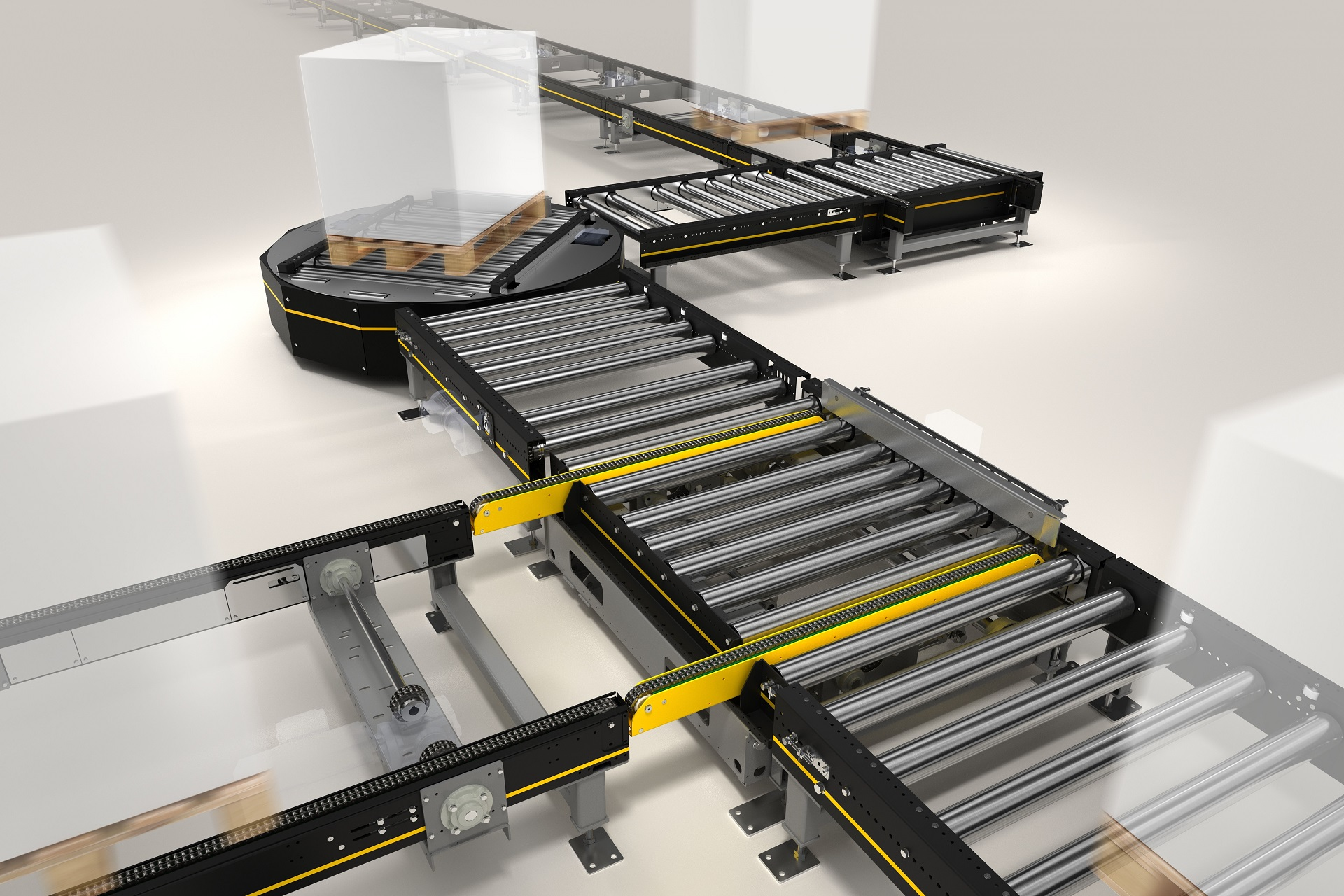 Driving
Accessibility I Availability I Affordability I Awareness
Thank You